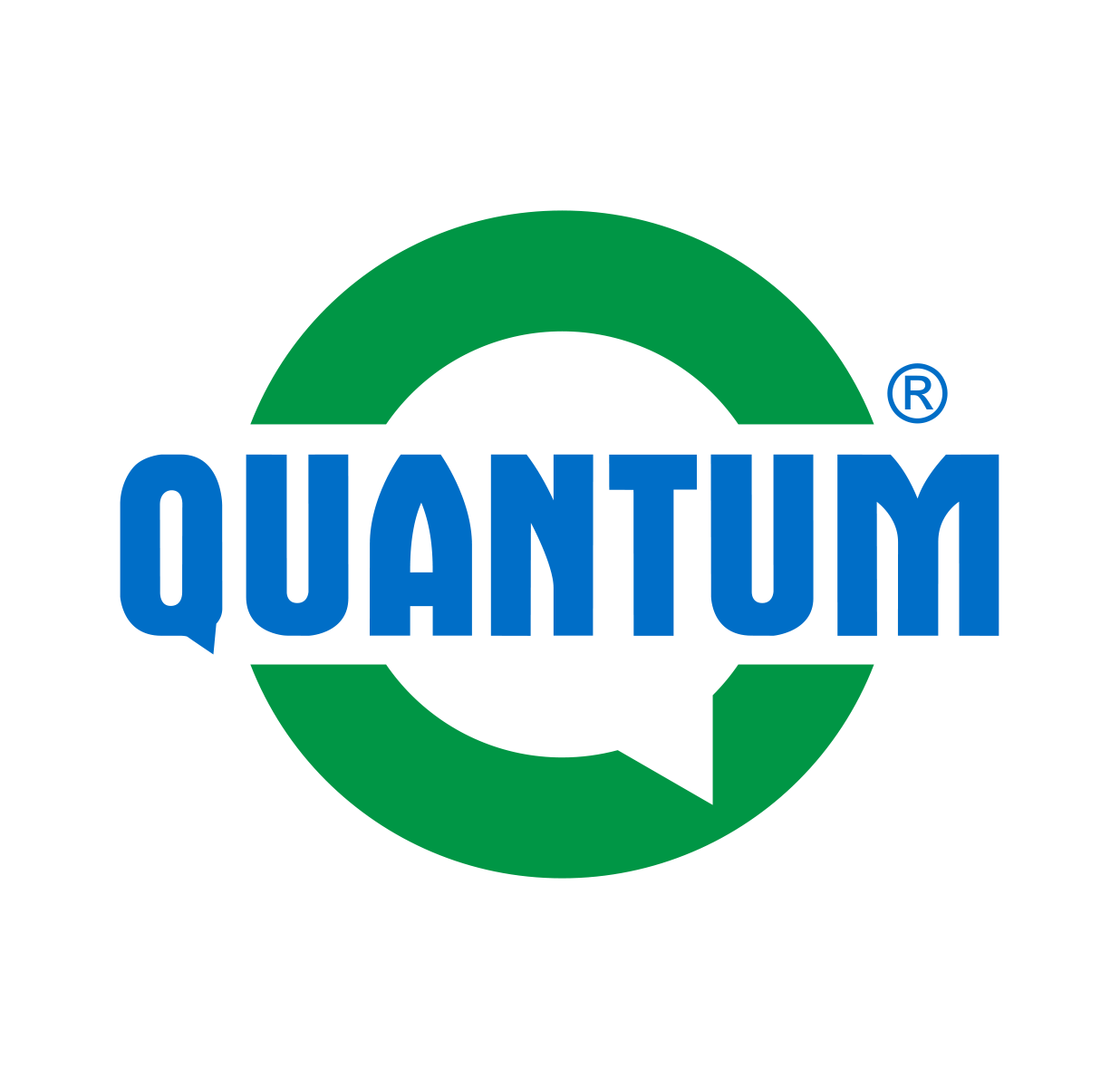 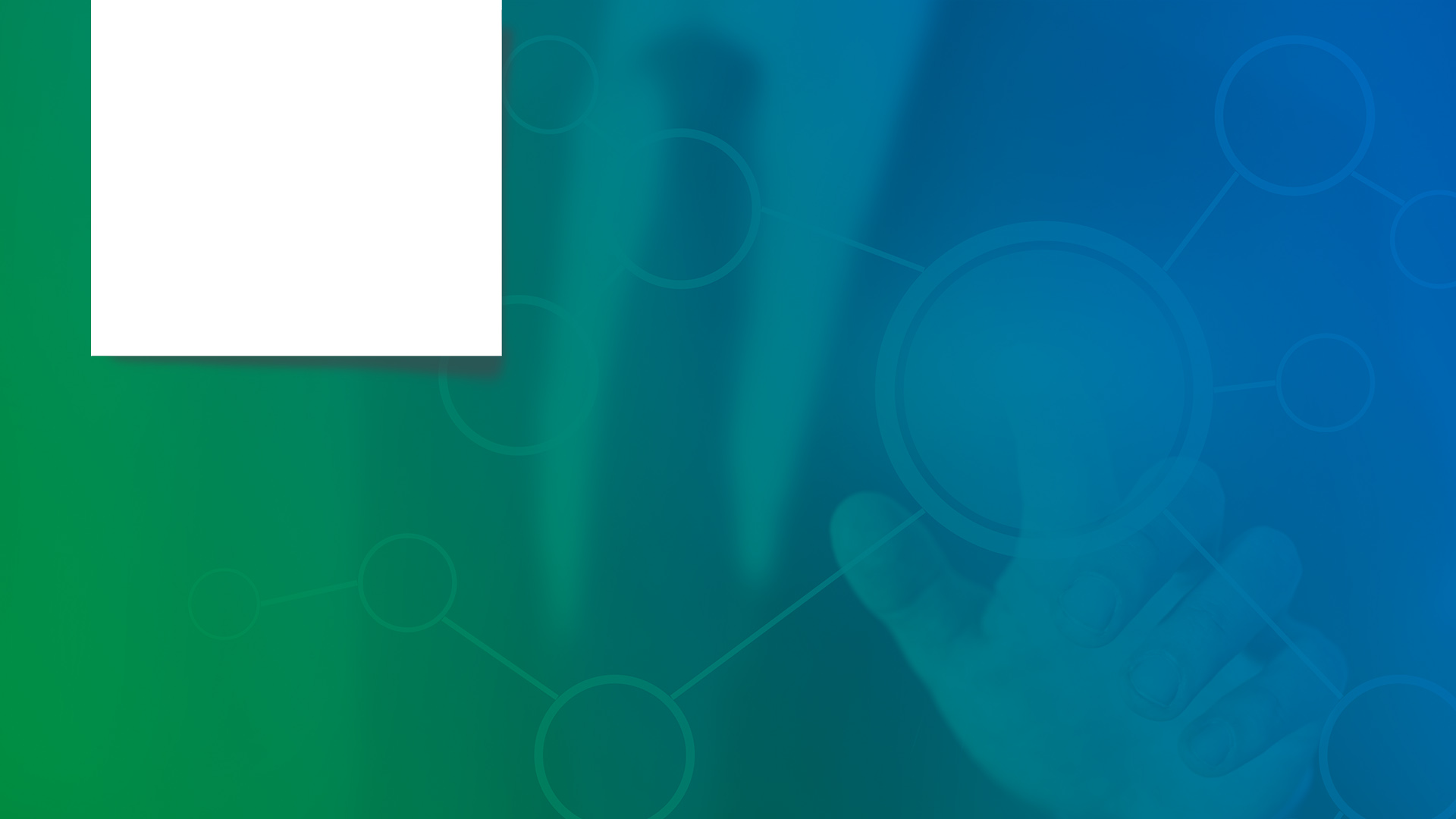 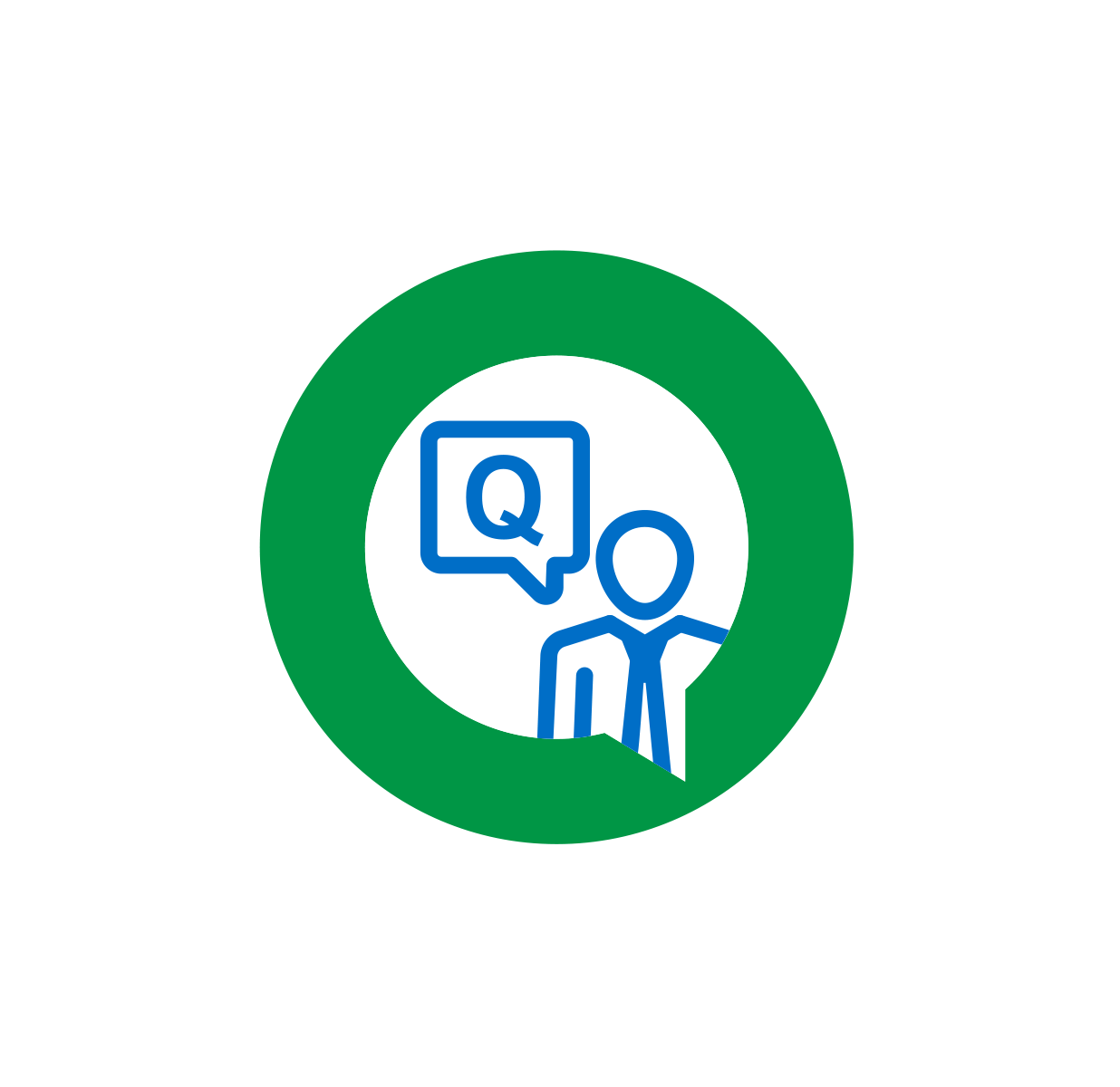 ZMĚNAve výrobním sortimentu
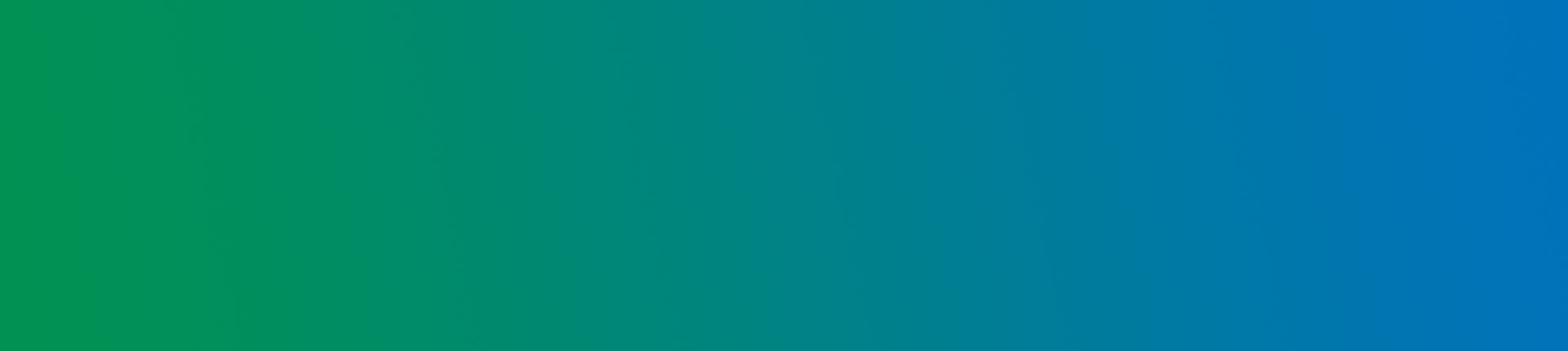 Q7EU-KMZ/E
Plynové ohřívače vody
Q7EU-KRS/E
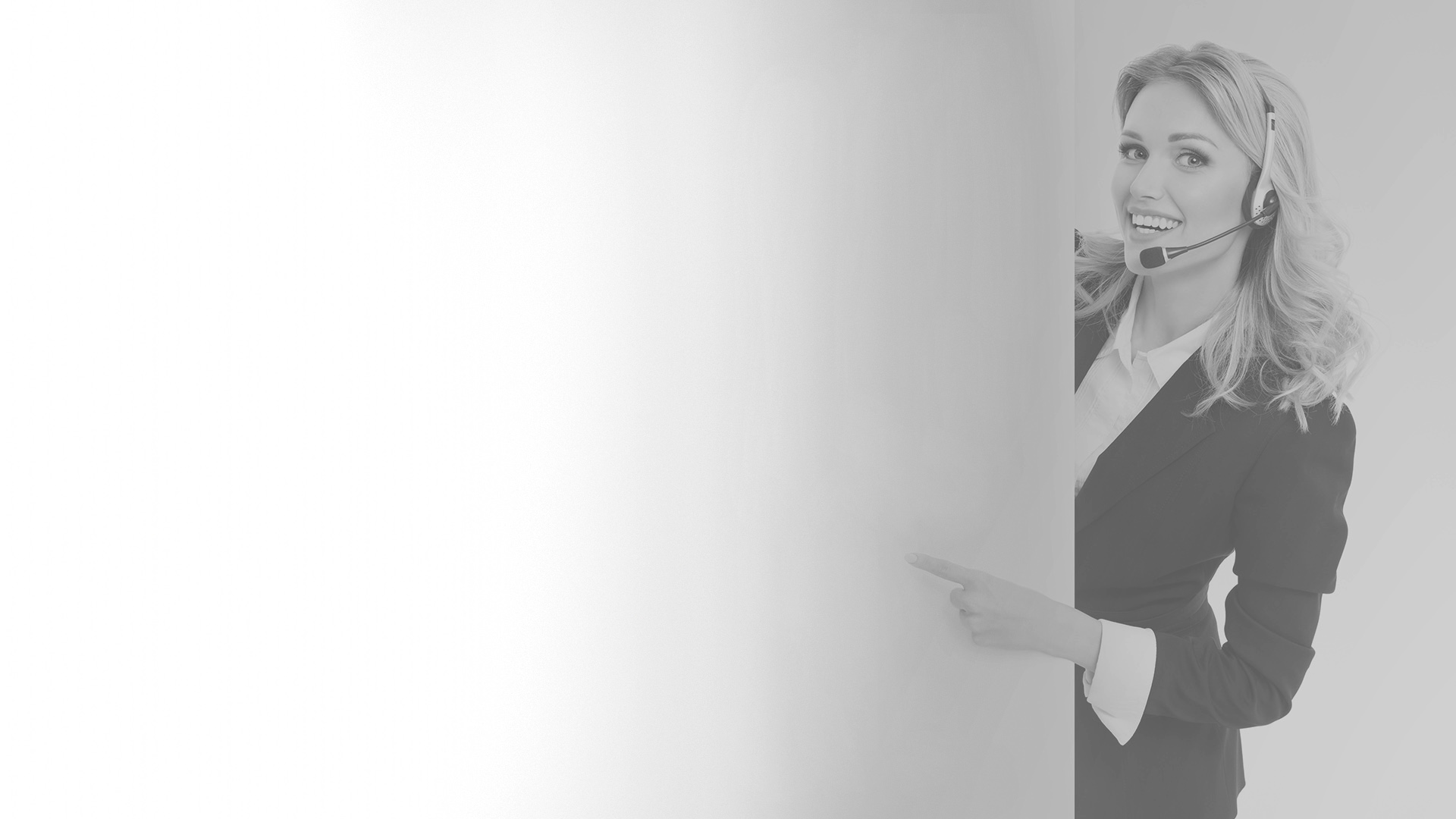 Zrušený výrobek: Q7EU-13-KMZ/E , kód: 3211079, výrobek zrušen a již nelze dodatNahrazující produkt: Q7EU-13-KRS/E , kód: 3211242, předpokládaná dostupnost konec 4/2024


Zrušený výrobek: Q7EU-20-KMZ/E , kód: 3211080, výrobek zrušen a již nelze dodatNahrazující produkt: Q7EU-20-KRS/E , kód: 3211243, předpokládaná dostupnost konec 4/2024


Zrušený výrobek: Q7EU-25-KMZ/E , kód: 3211081, výrobek pouze do vyprodání zásobNahrazující produkt: Q7EU-25-KRS/E , kód: 3211244, předpokládaná dostupnost konec 4/2024


Zrušený výrobek: Q7EU-30-KMZ/E , kód: 3211082, výrobek pouze do vyprodání zásobNahrazující produkt: Q7EU-30-KRS/E , kód: 3211245, předpokládaná dostupnost konec 4/2024
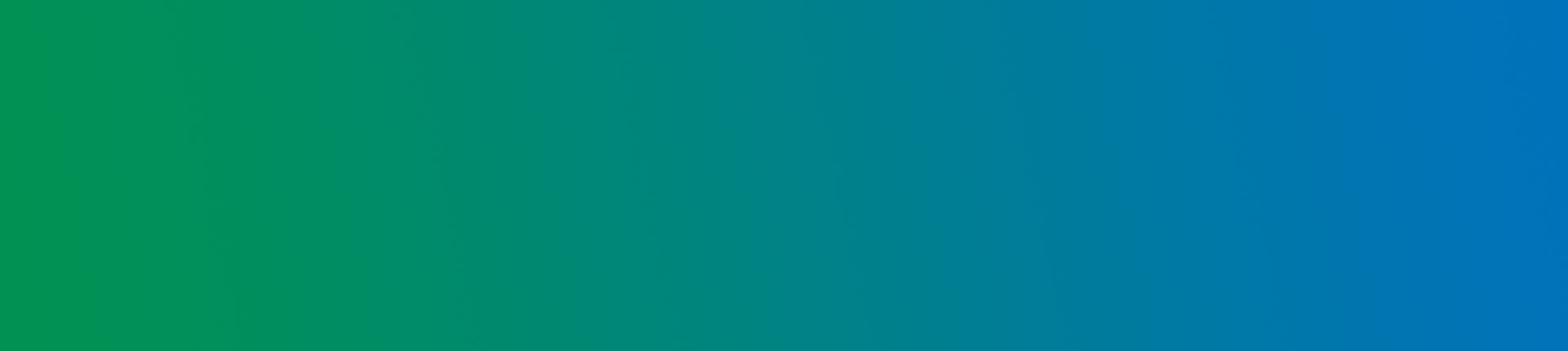 Q7EU-KMZ/E
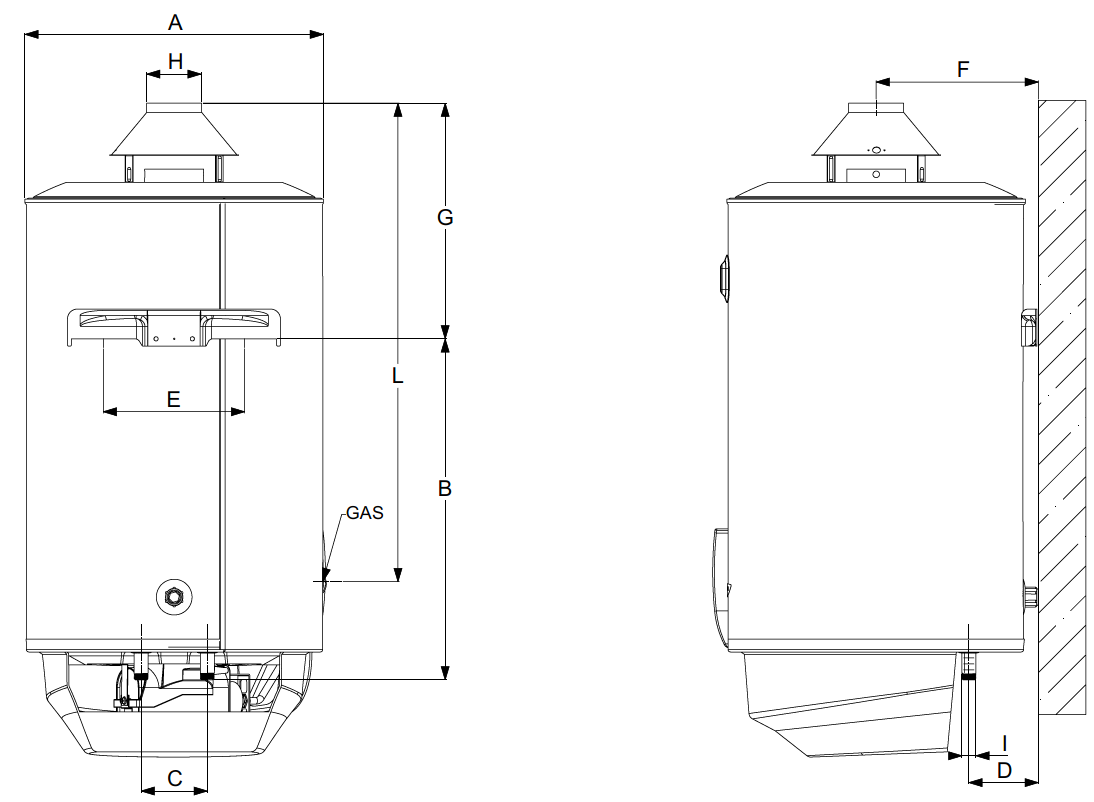 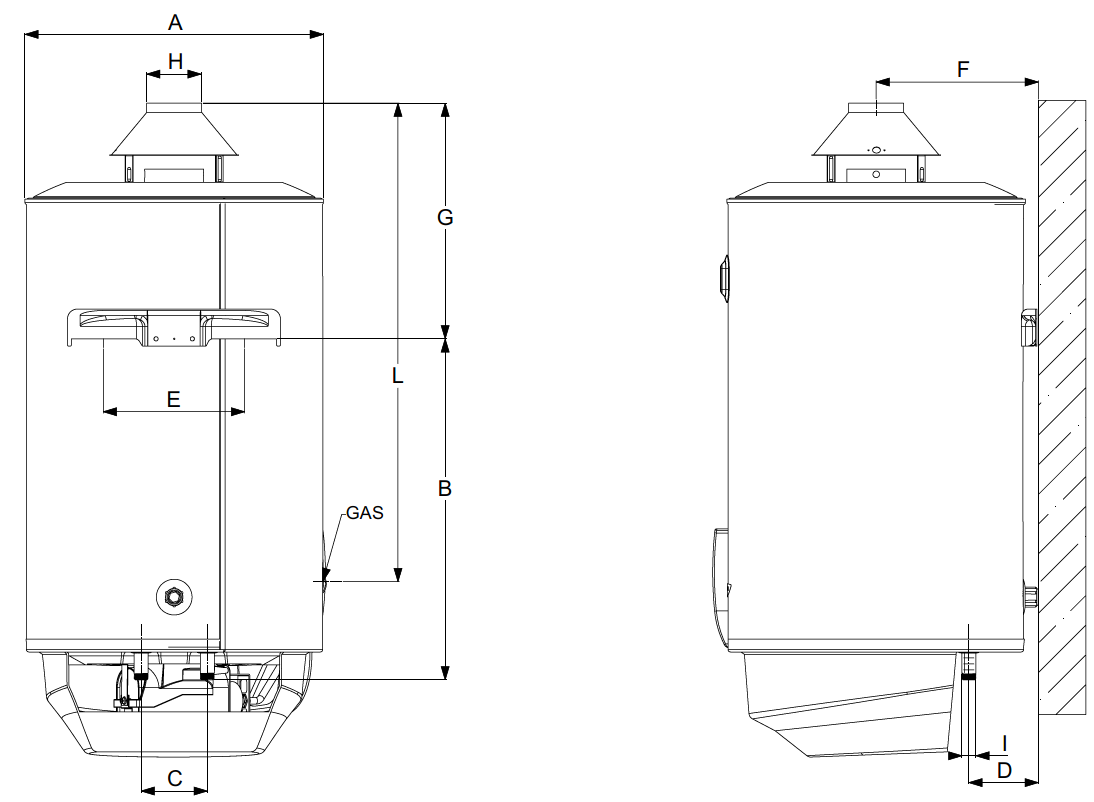 Zrušený závěsný zásobníkový ohřívač vody
Plynová armatura na těle ohřívače,připojení plynu z boku armatury.
* Všechny rozměry vyjádřeny v mm
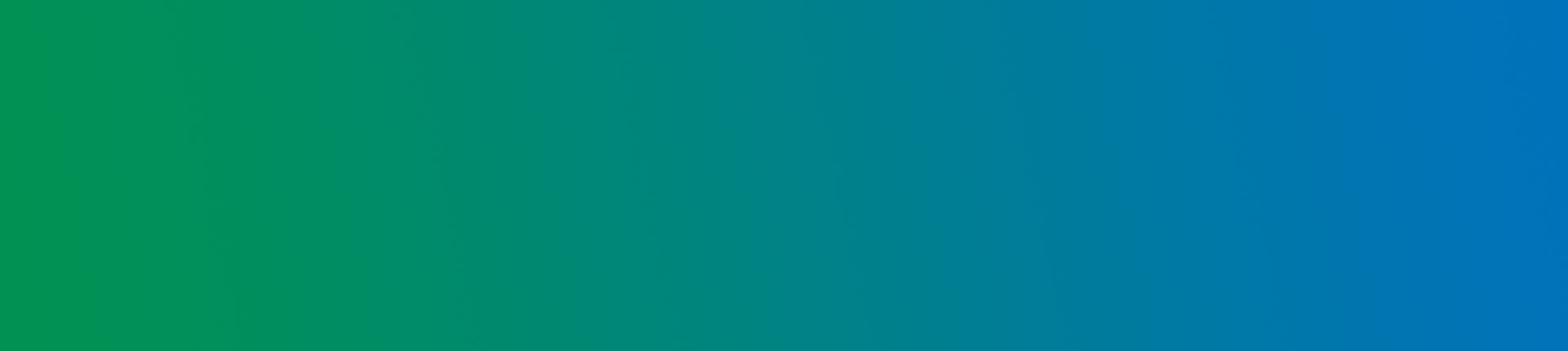 Q7EU-KRS/E
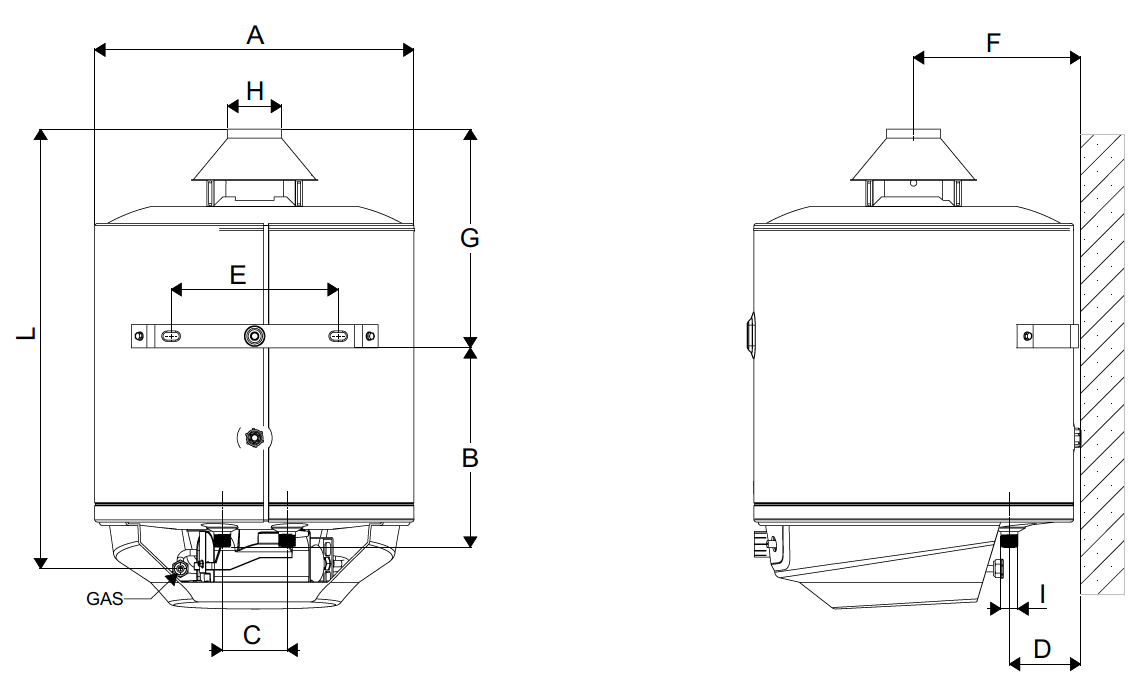 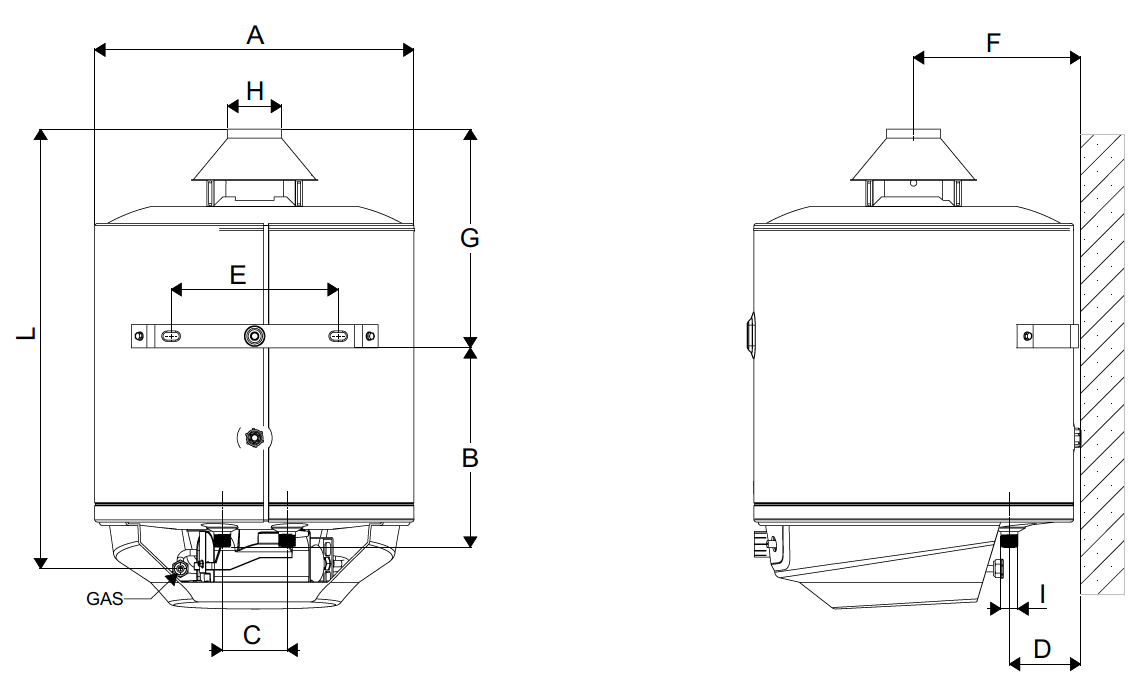 Nahrazující závěsný zásobníkový ohřívač vody
Plynová armatura na spodní straně ohřívače, připojení plynu zezadu.
* Všechny rozměry vyjádřeny v mm
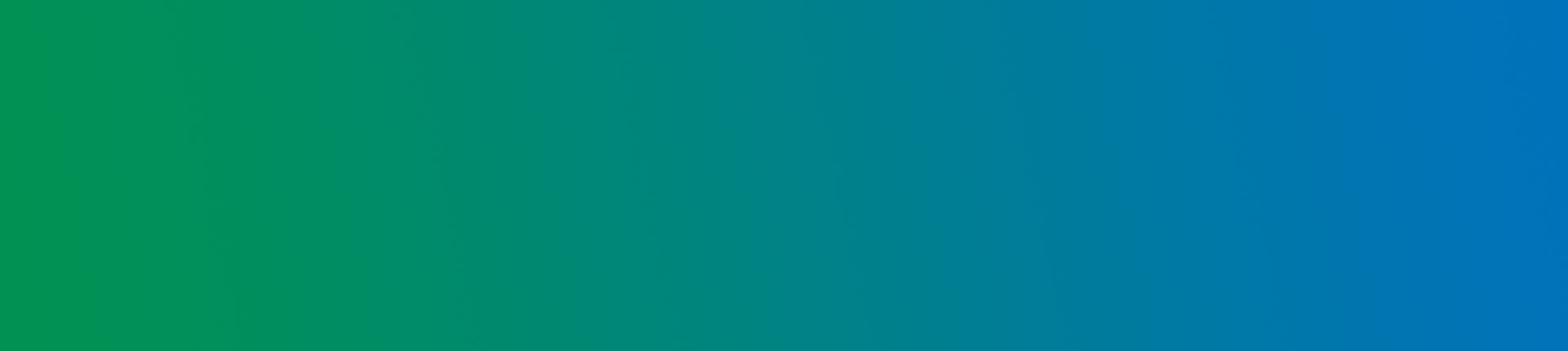 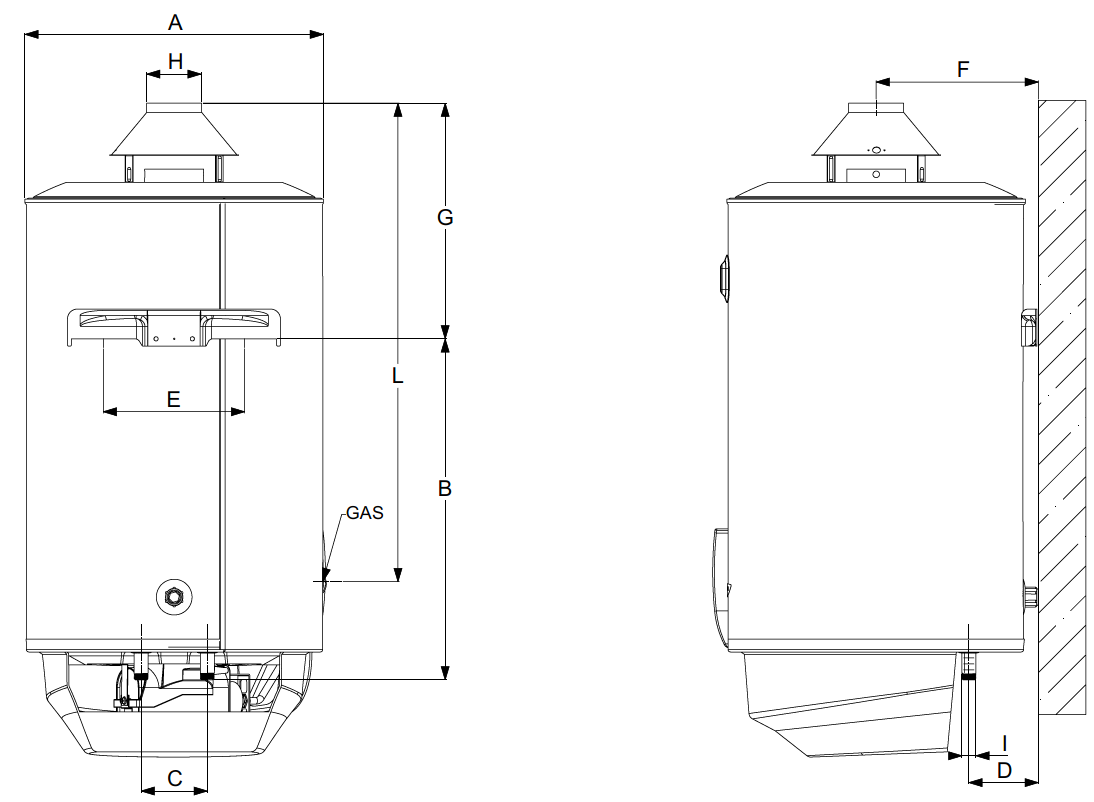 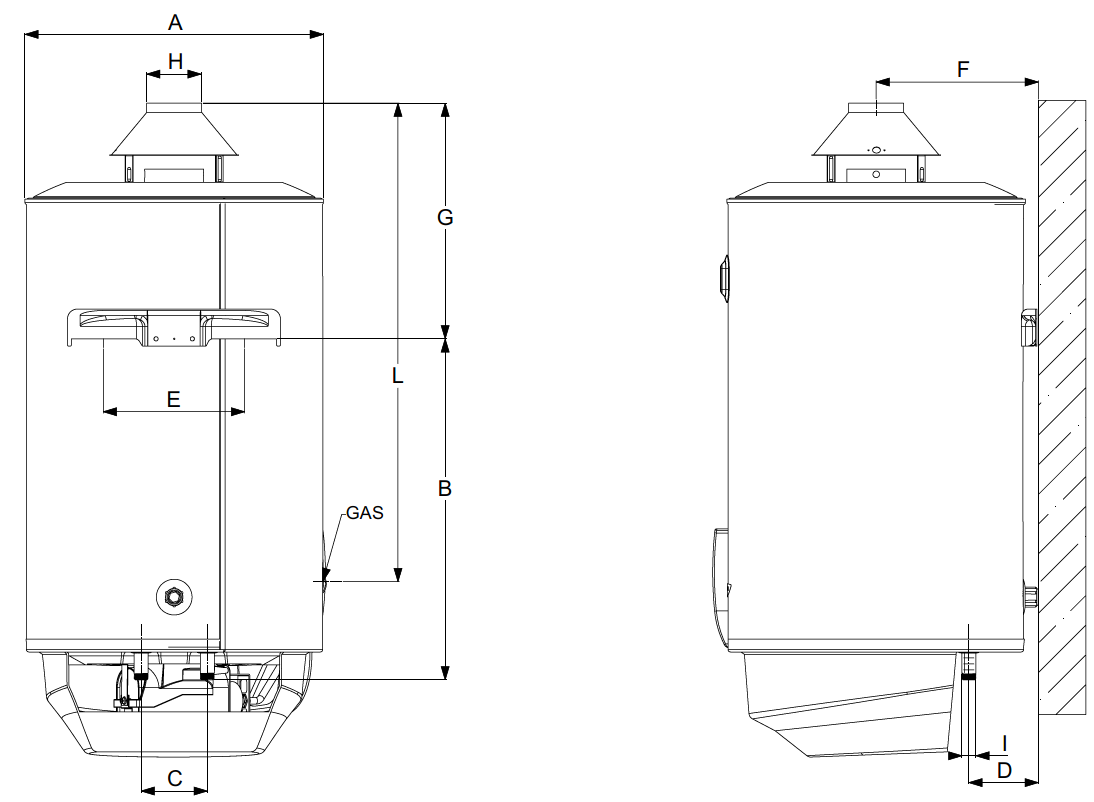 Q7EU-KMZ/E
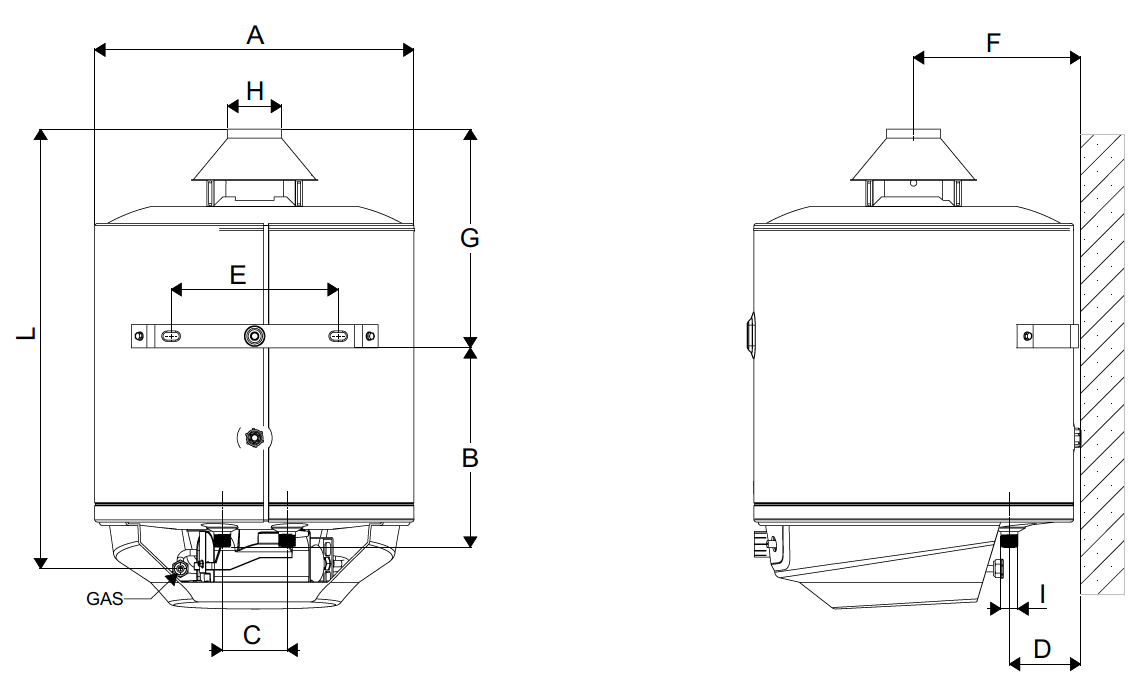 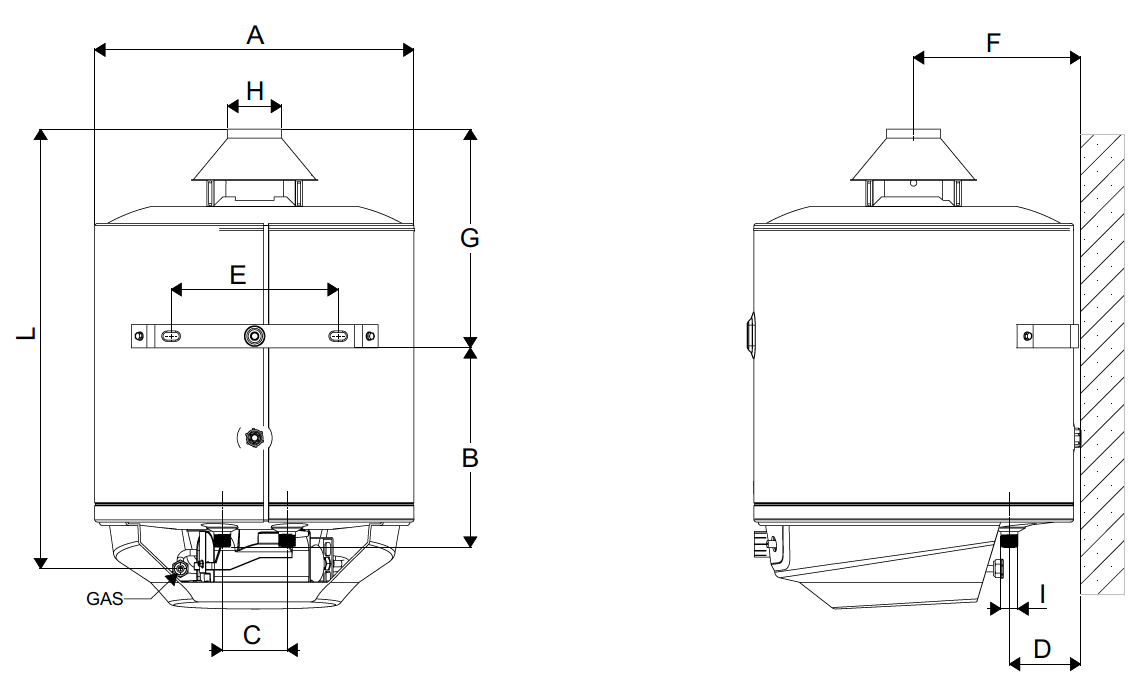 Q7EU-KRS/E
* Všechny rozměry vyjádřeny v mm
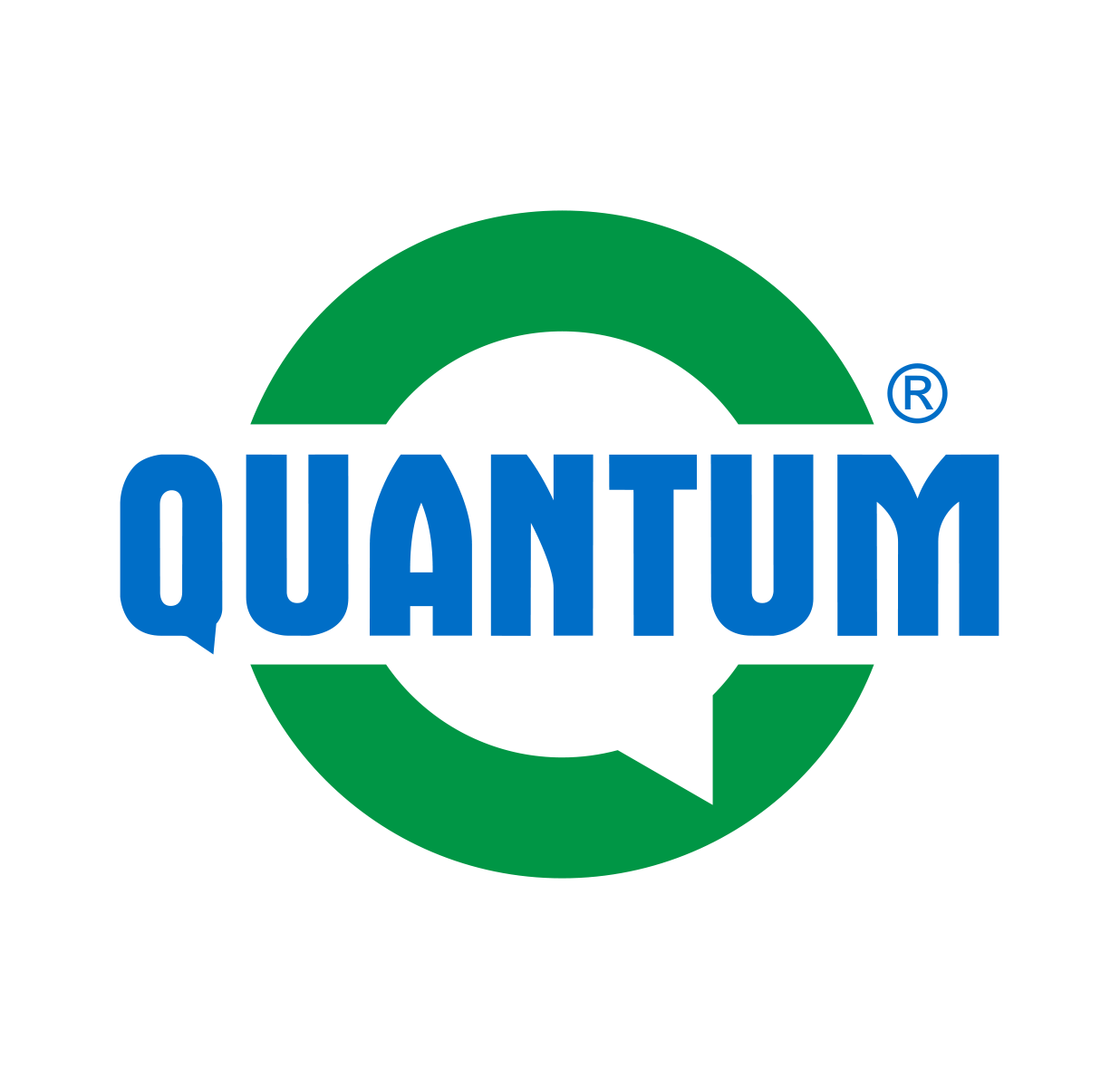 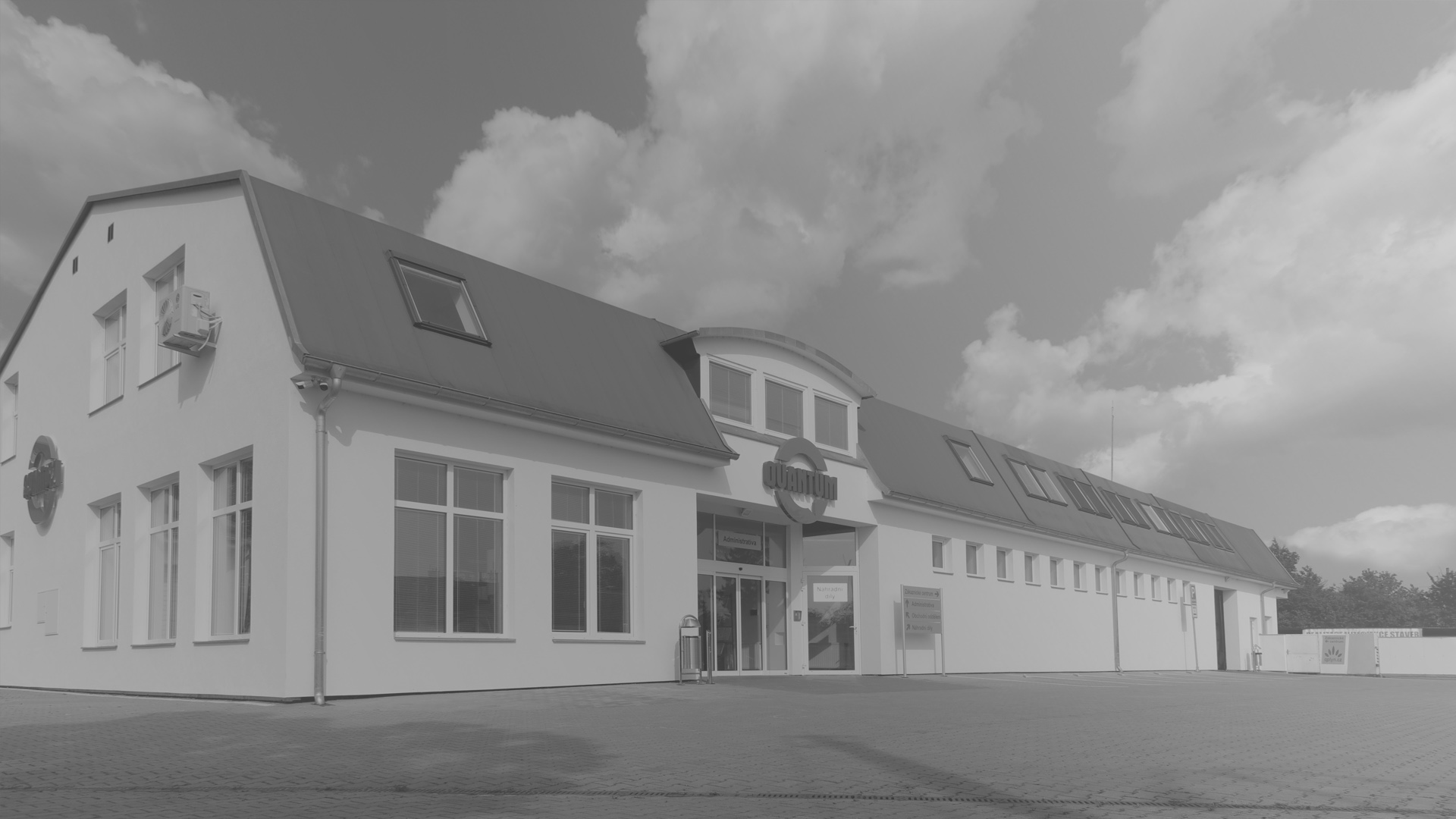 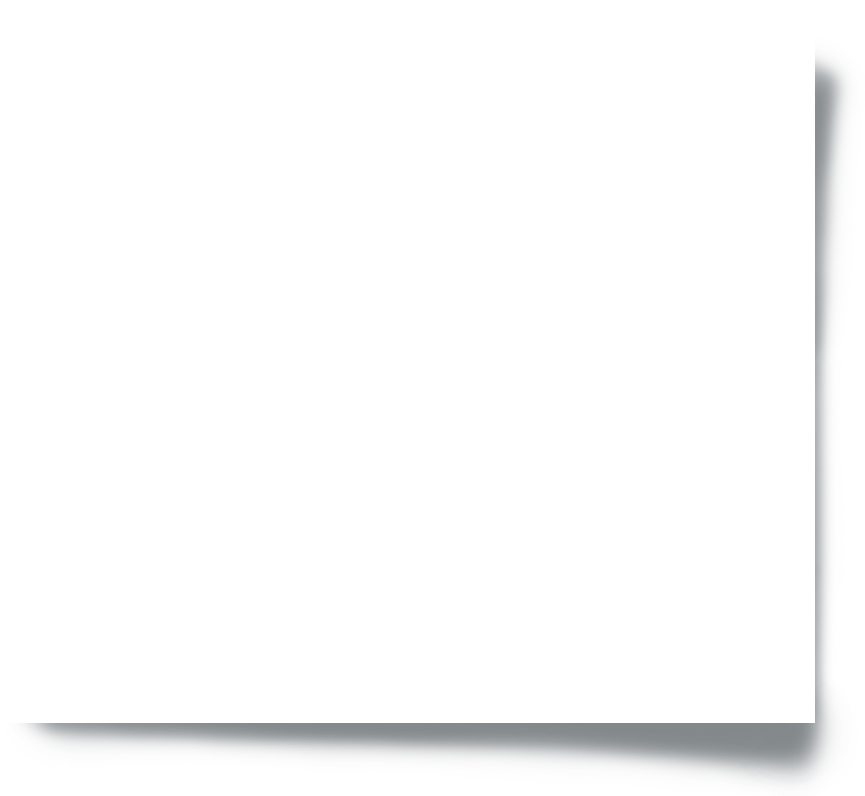 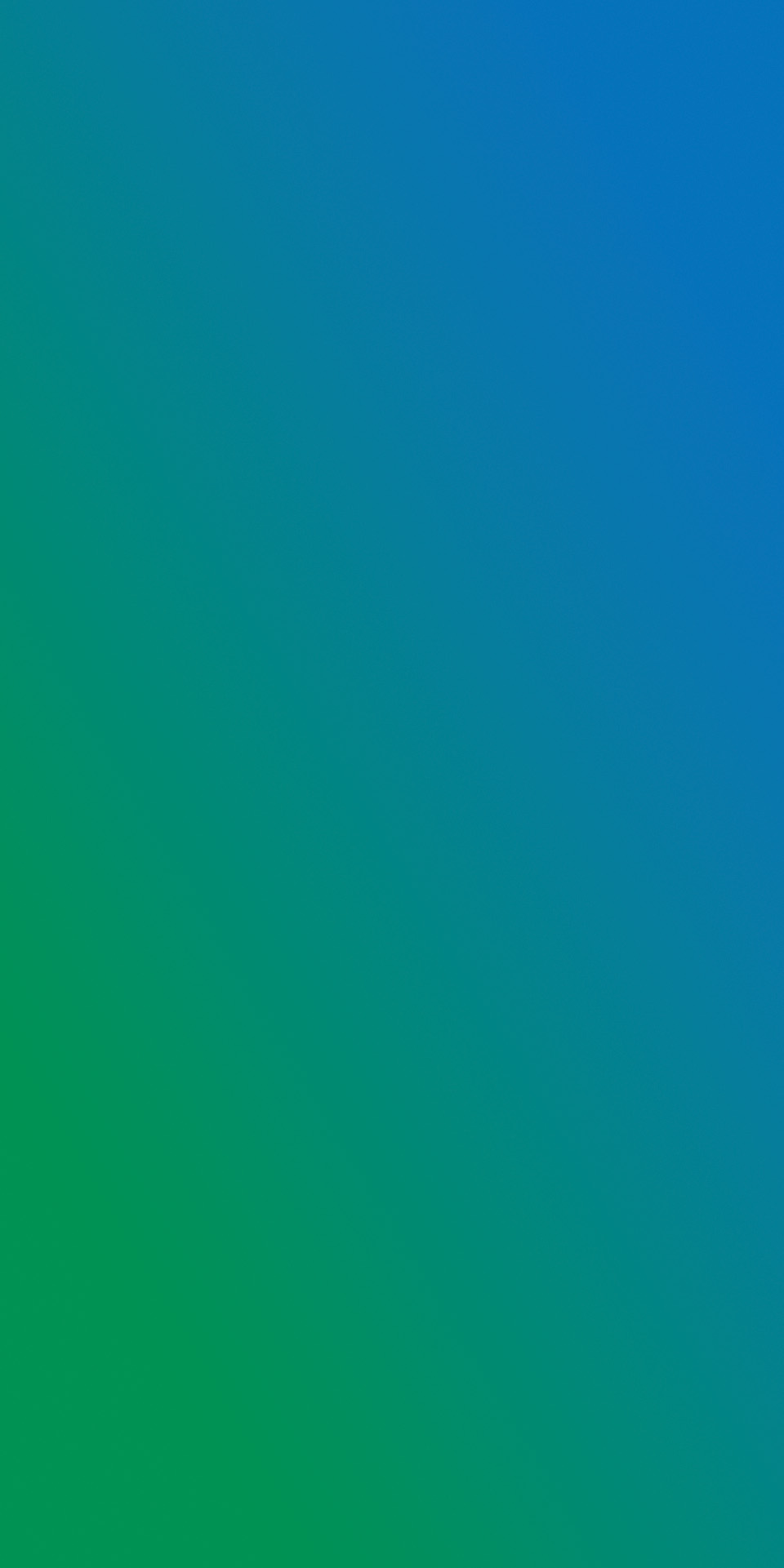 QUANTUM, a.s.
Brněnská 122/212
682 01 Vyškov
Tel.: 517 302 810
quantumas@quantumas.cz
www.quantumas.cz
QUANTUM Heating s.r.o.
Pekná cesta 15
831 52 Bratislava
Tel.: 0902 200 798
quantumas@quantumas.sk
www.quantumas.sk
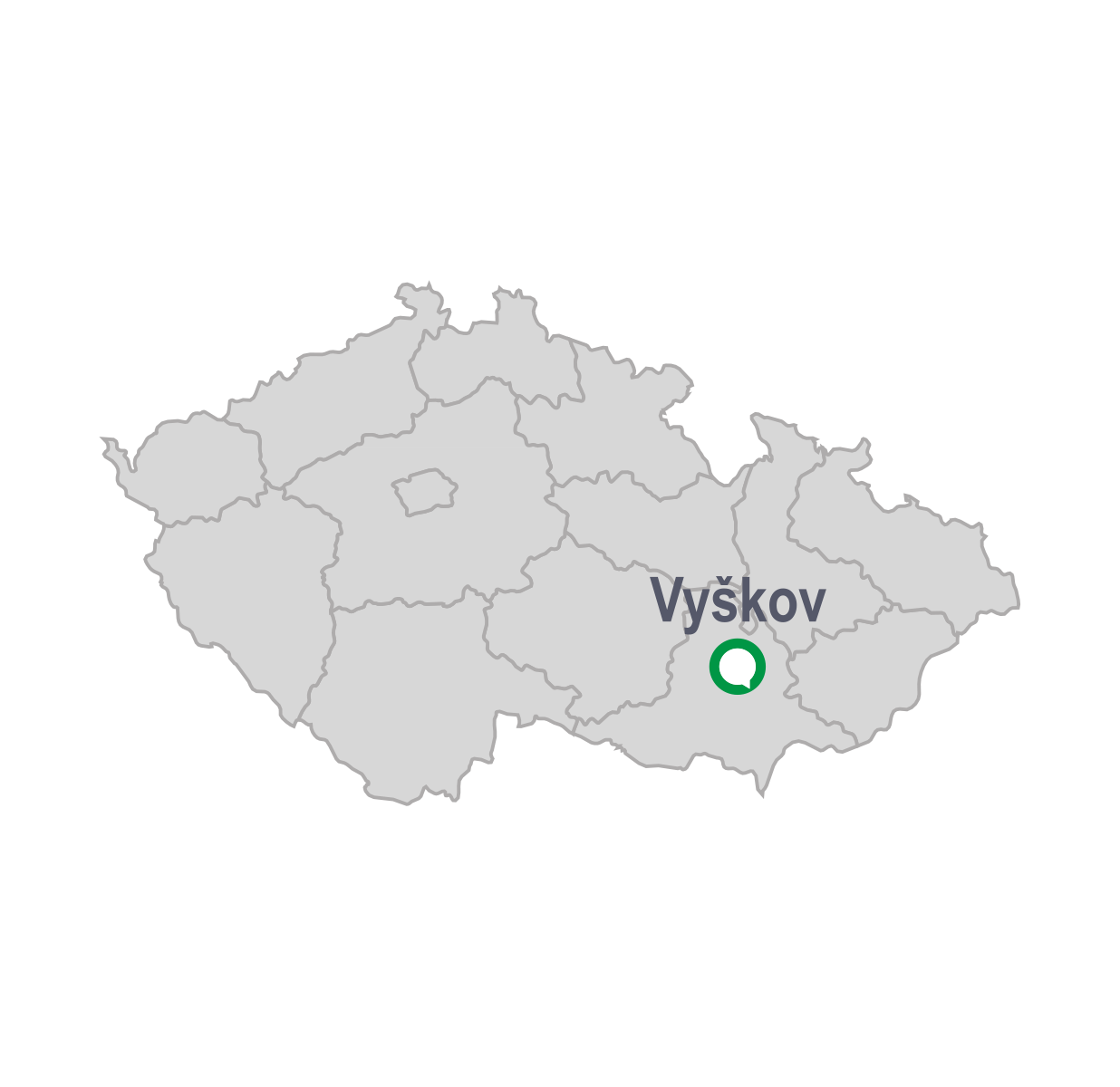 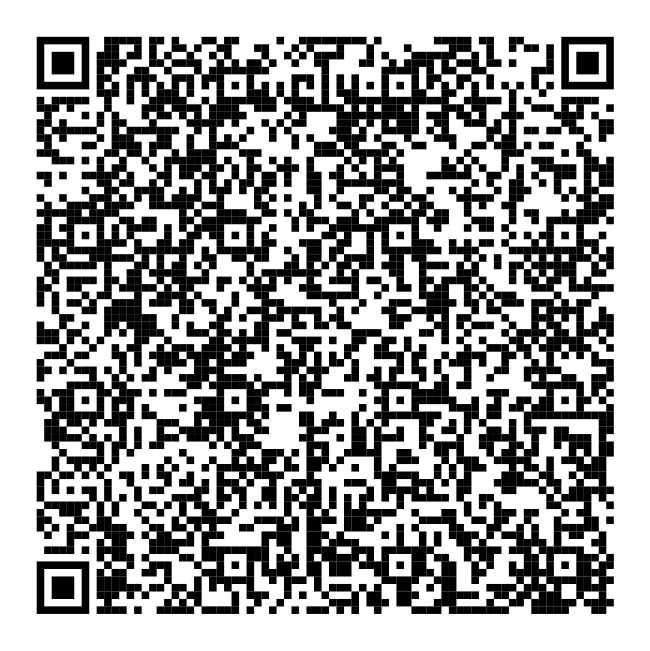 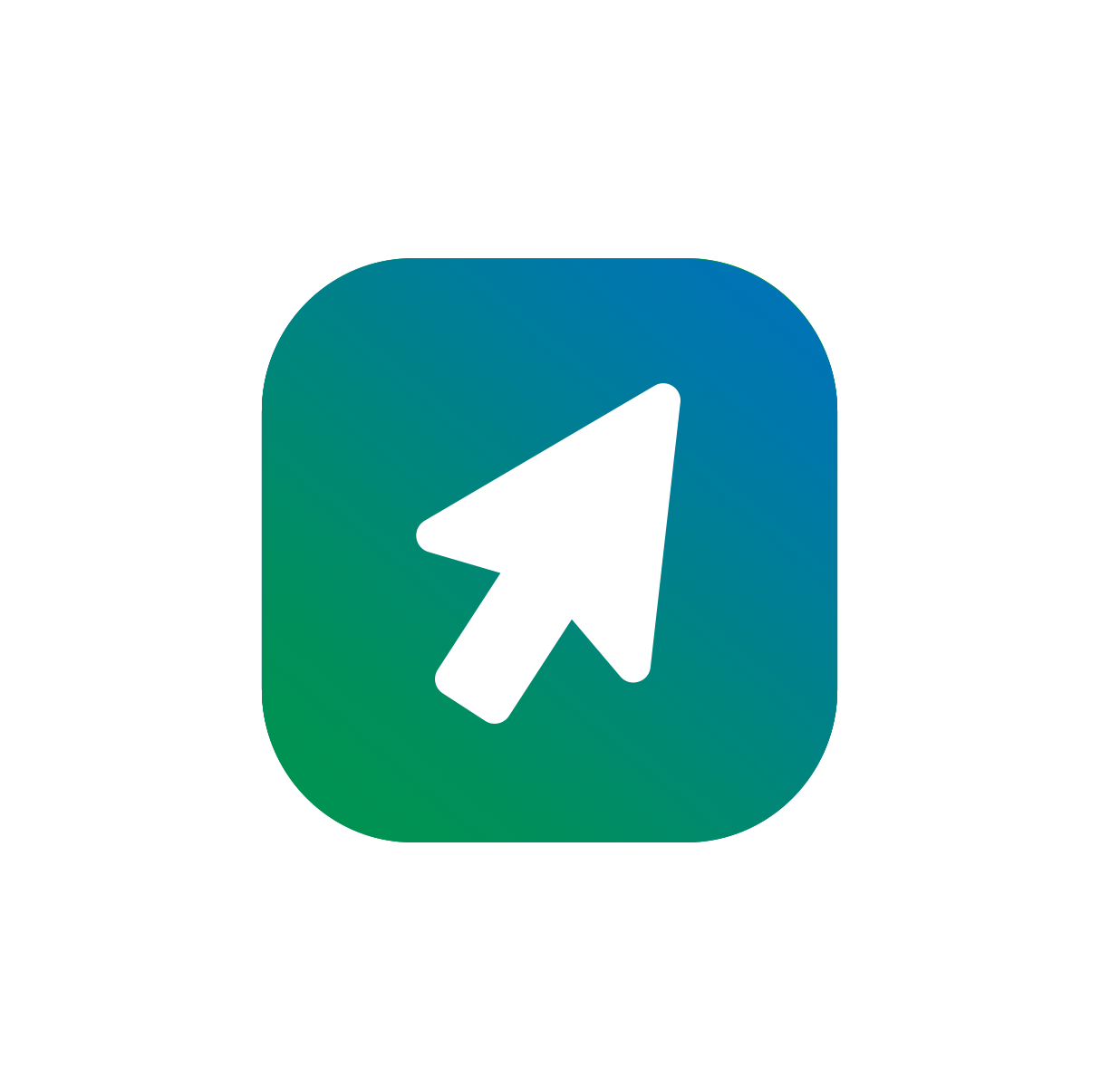 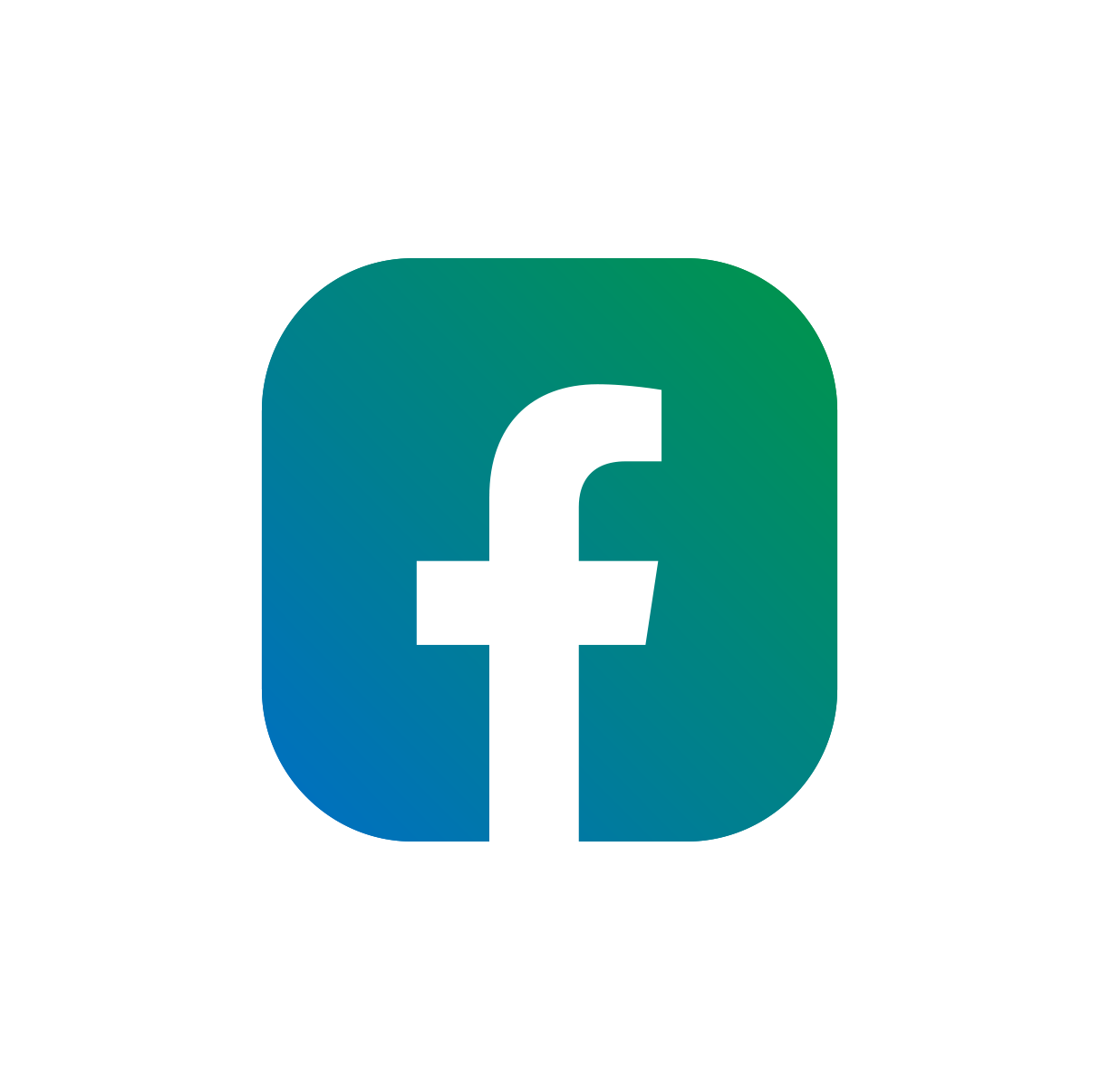 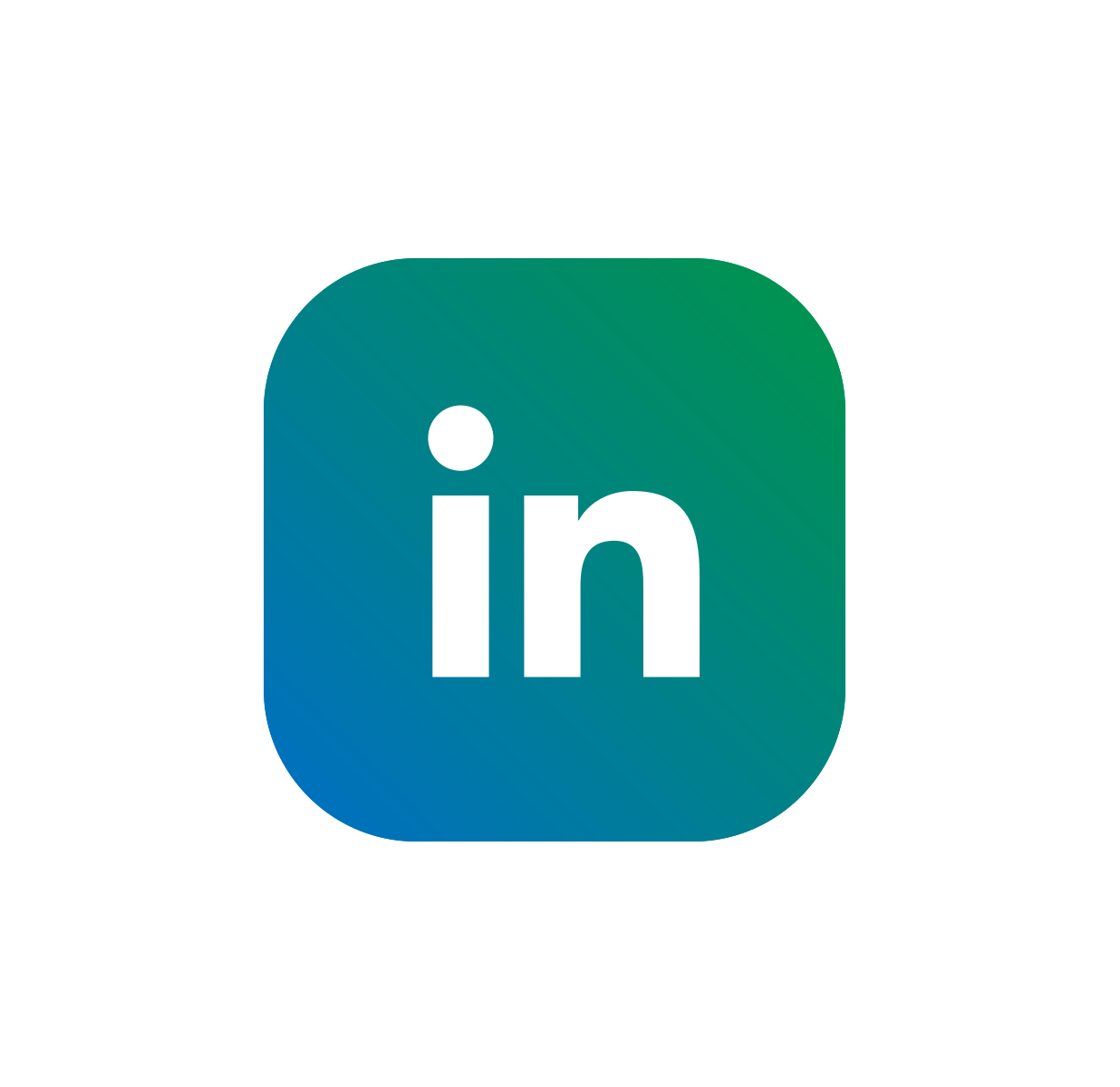